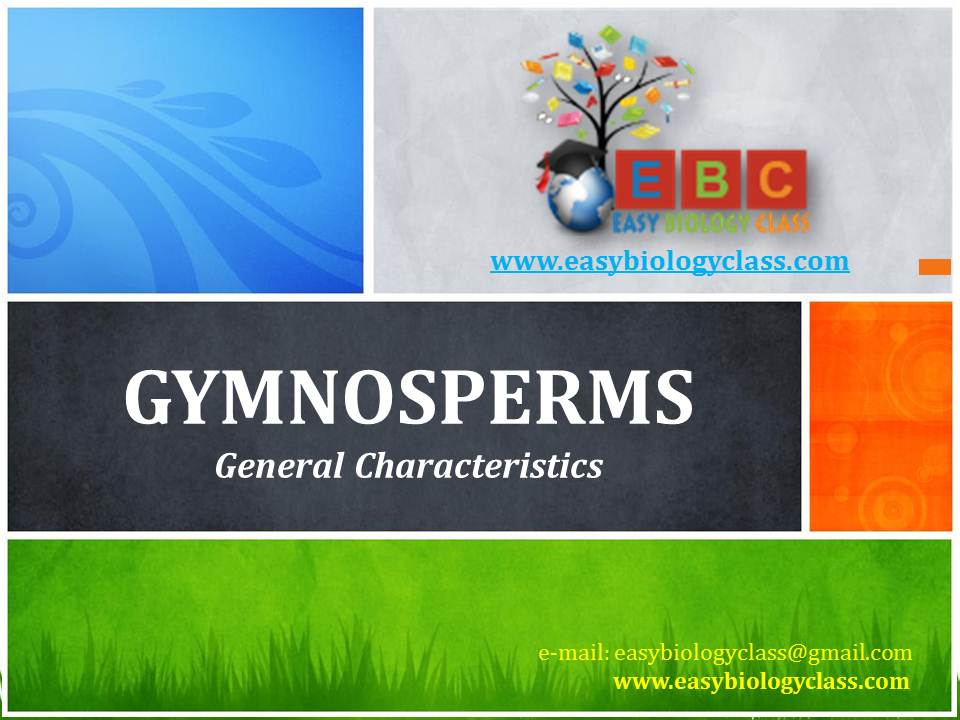 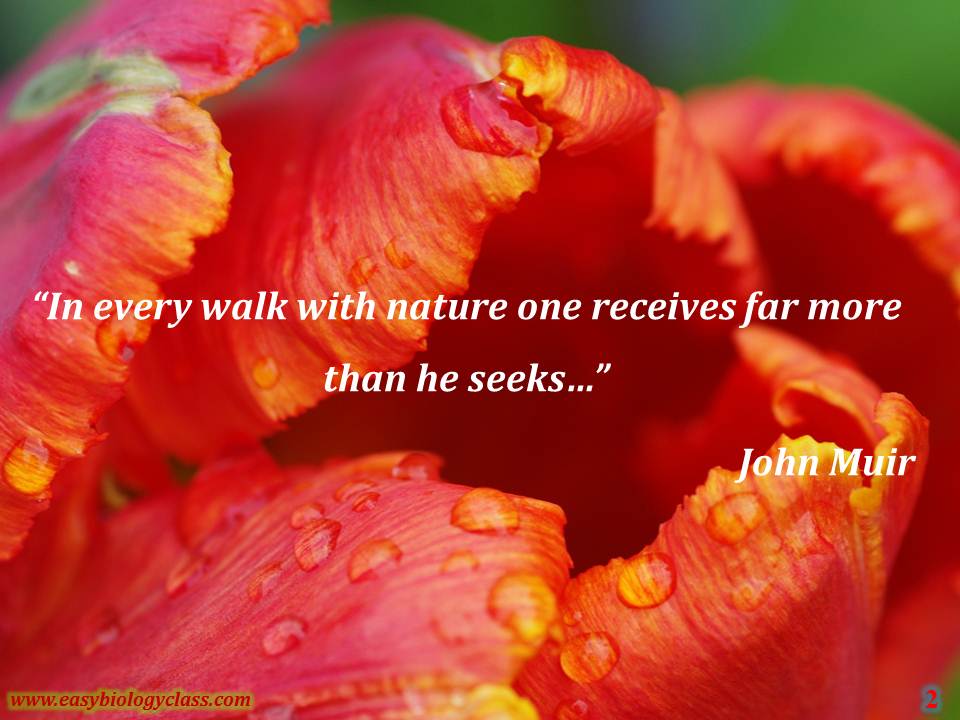 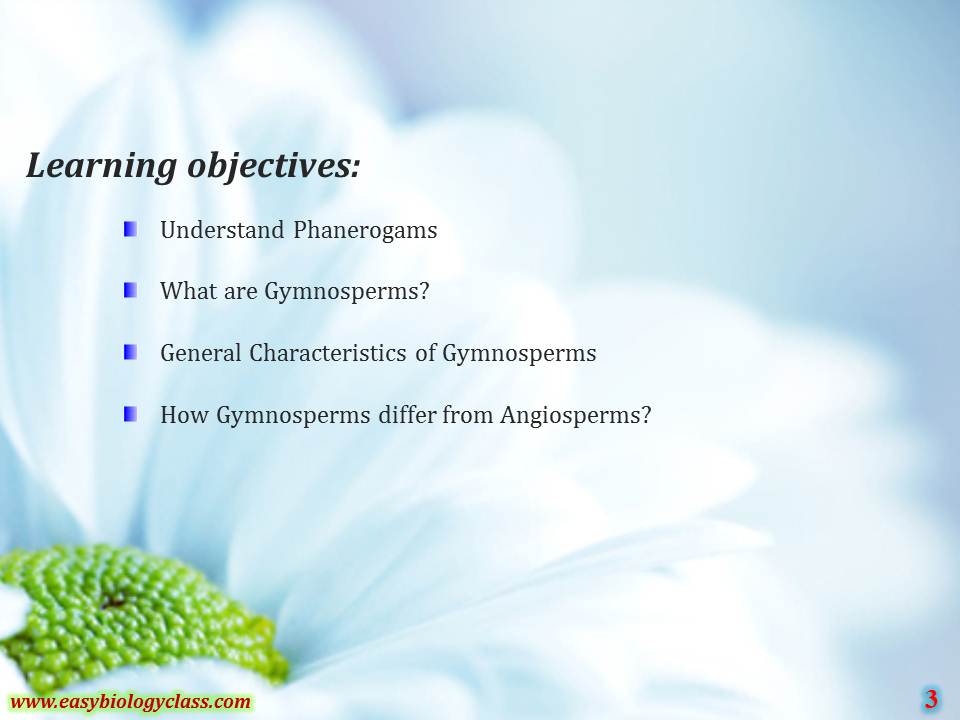 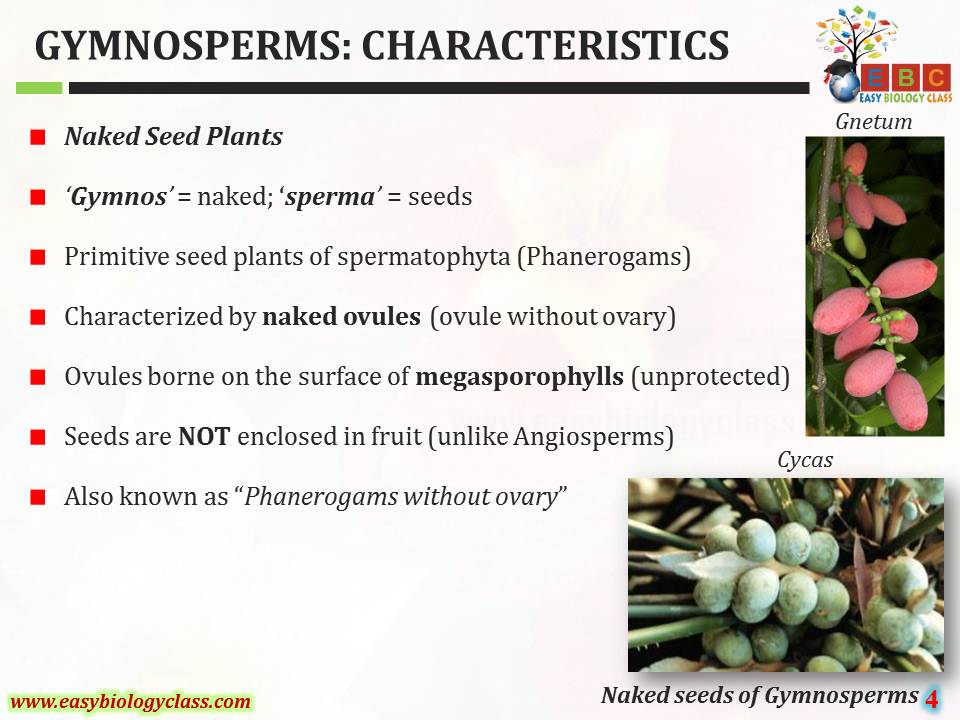 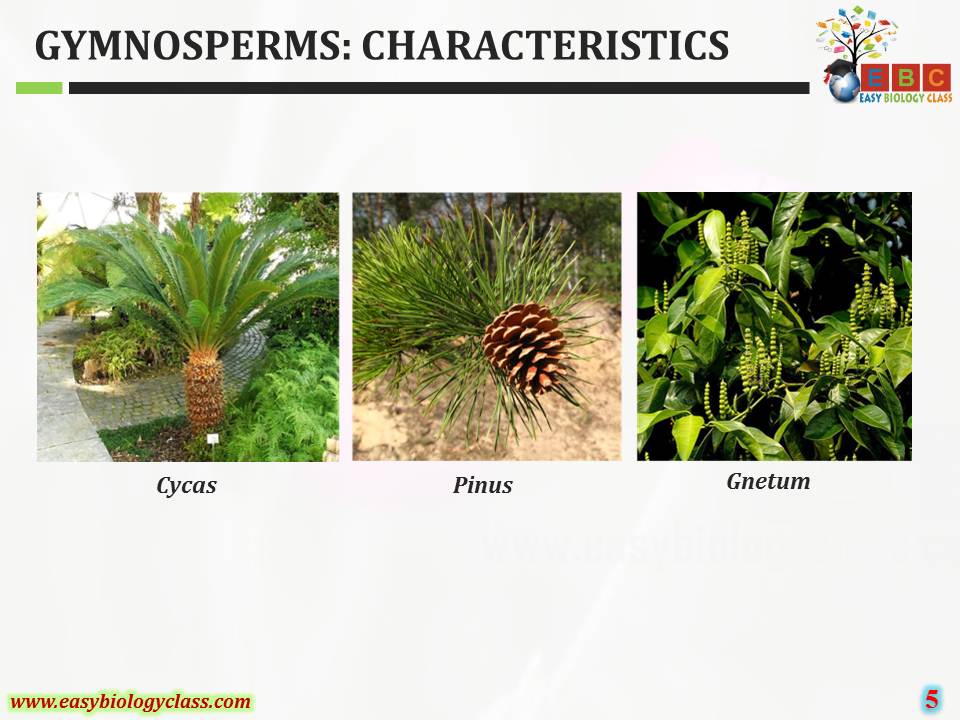 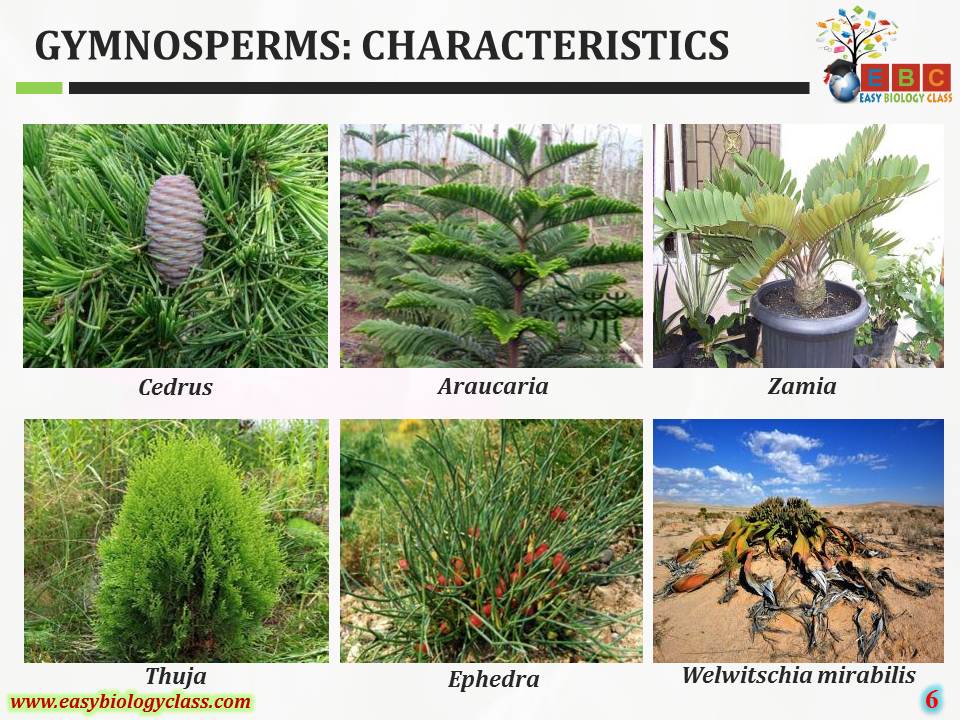 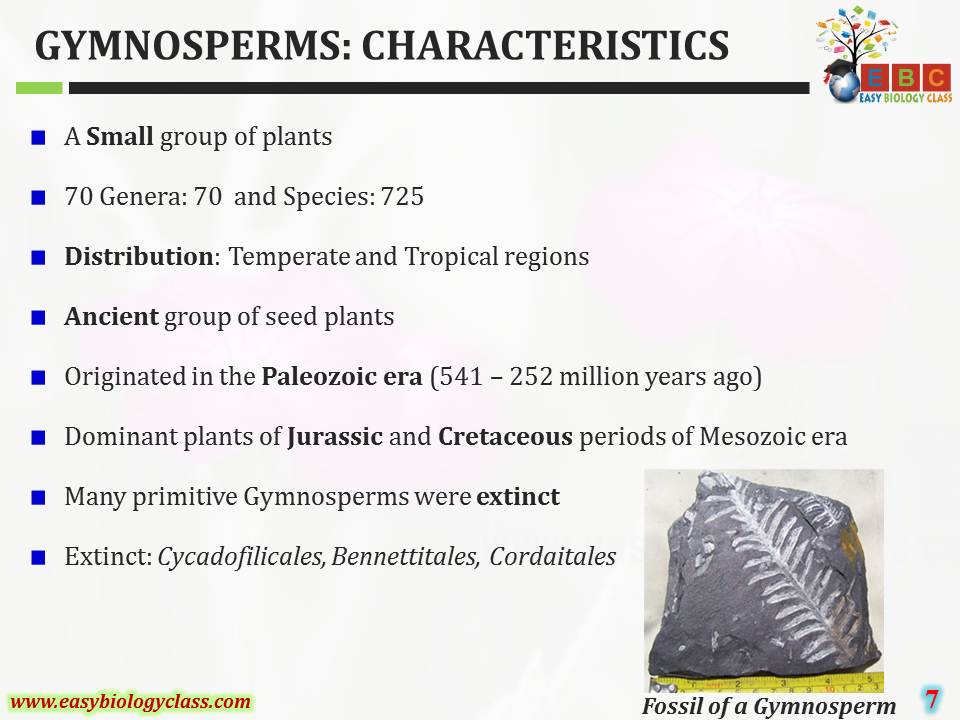 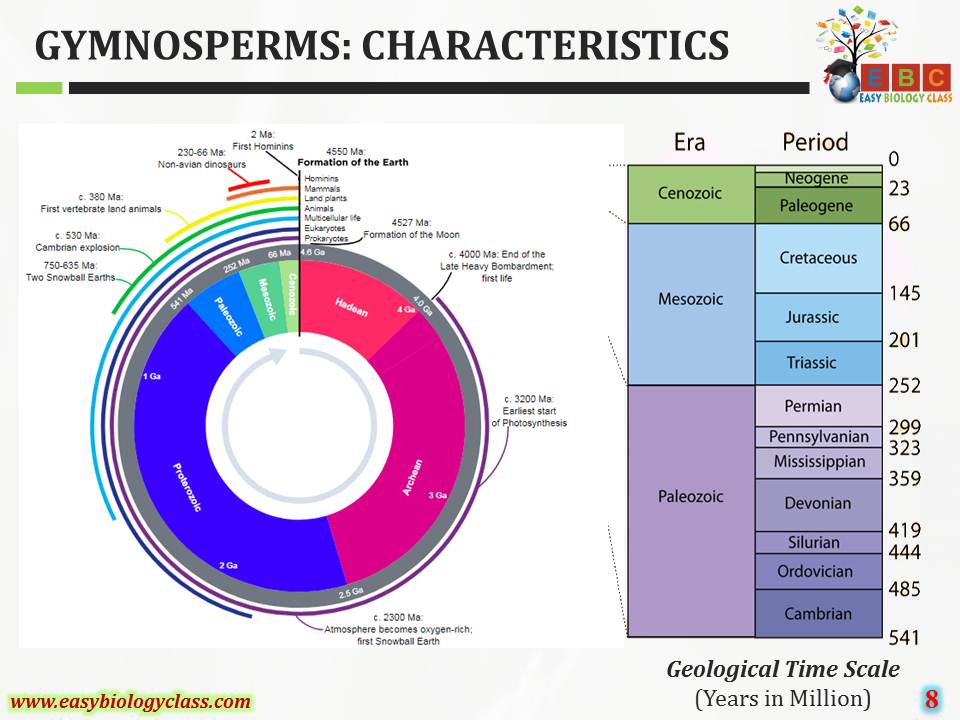 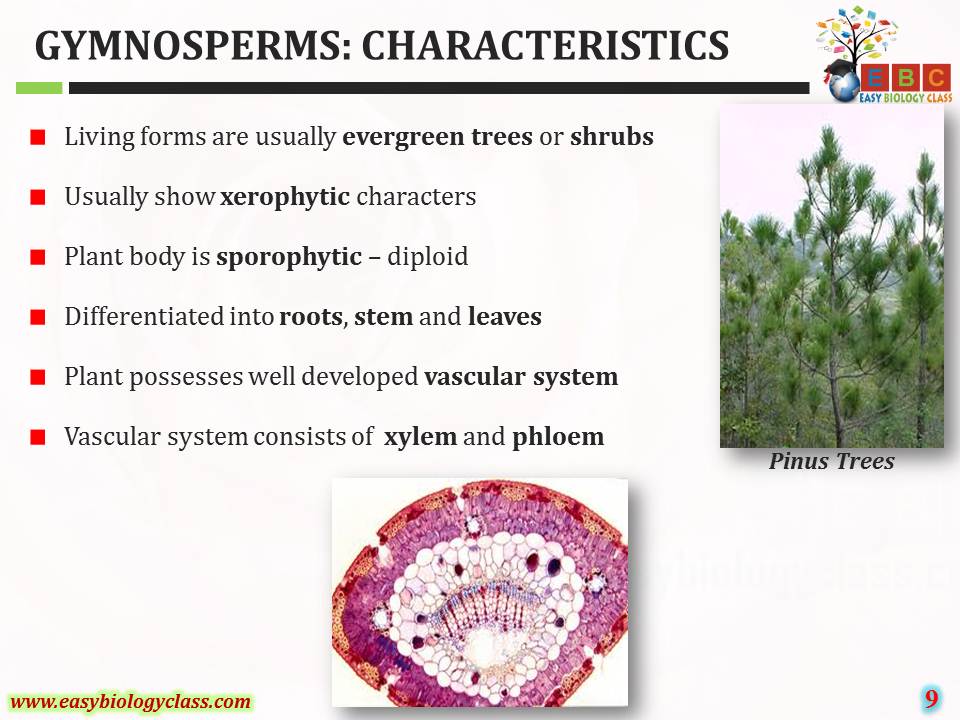 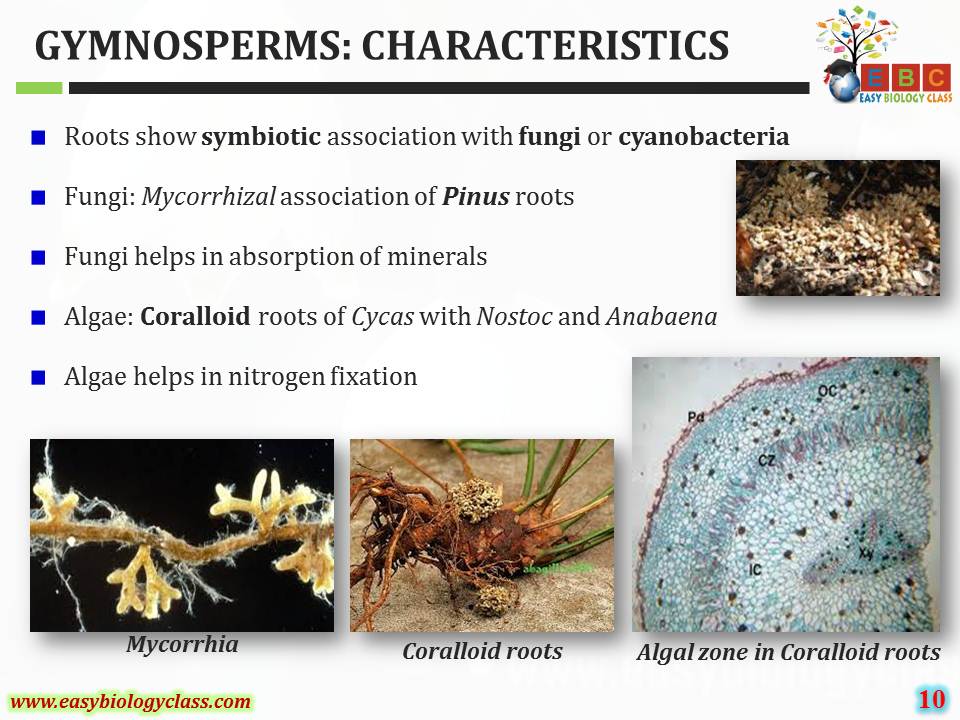 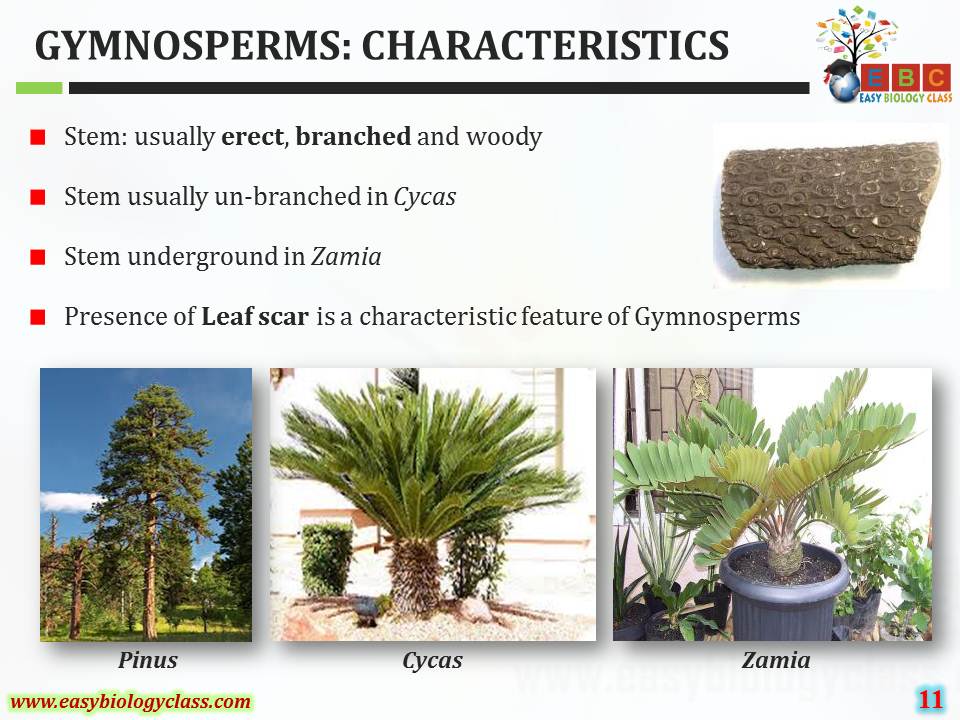 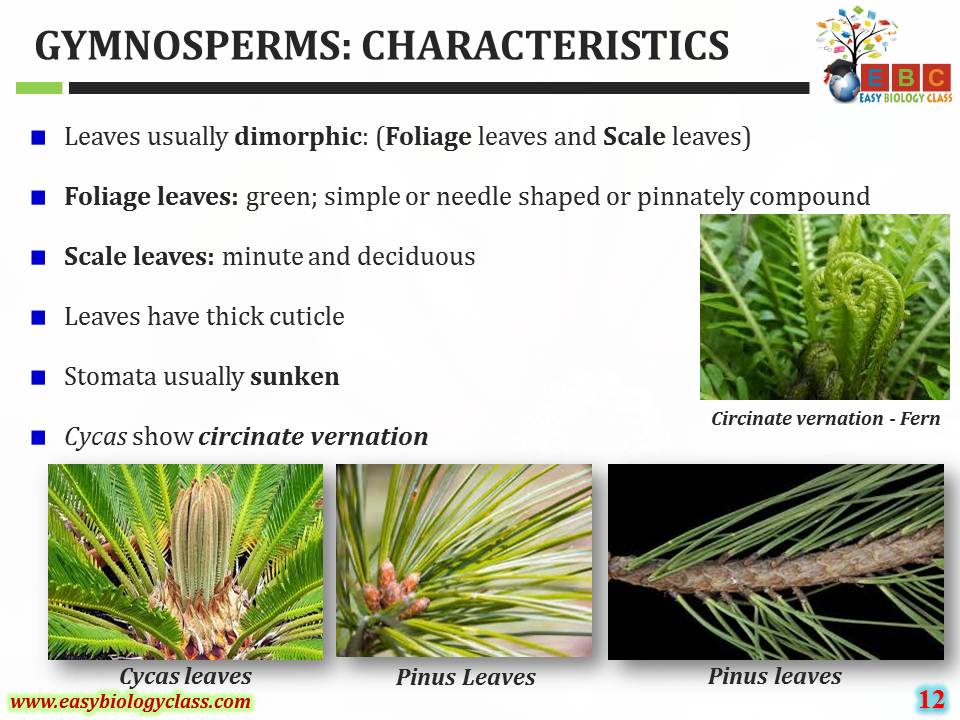 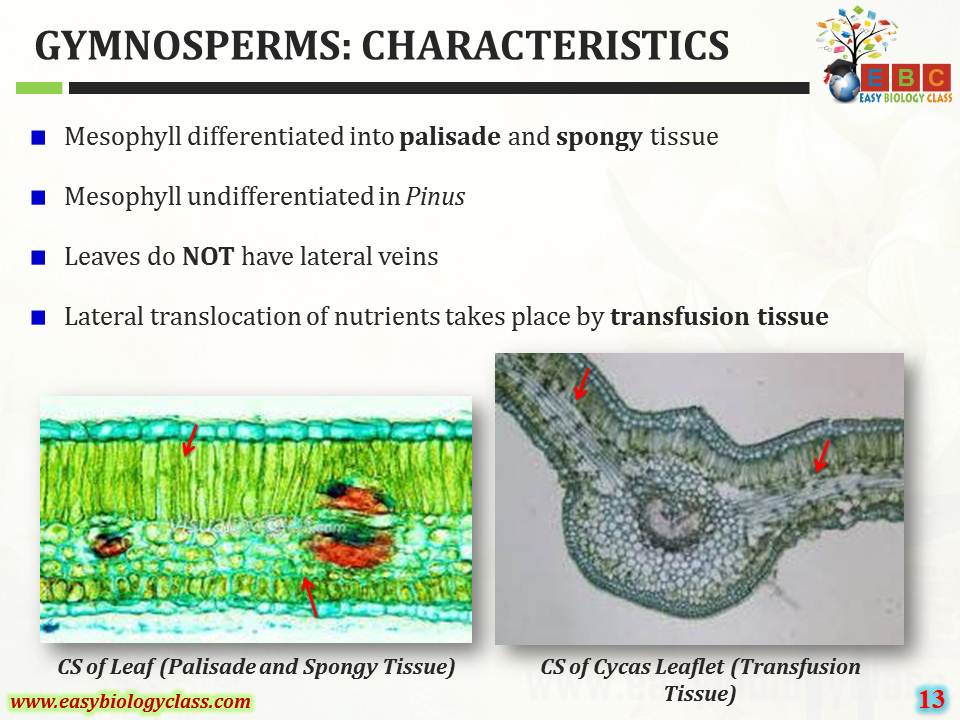 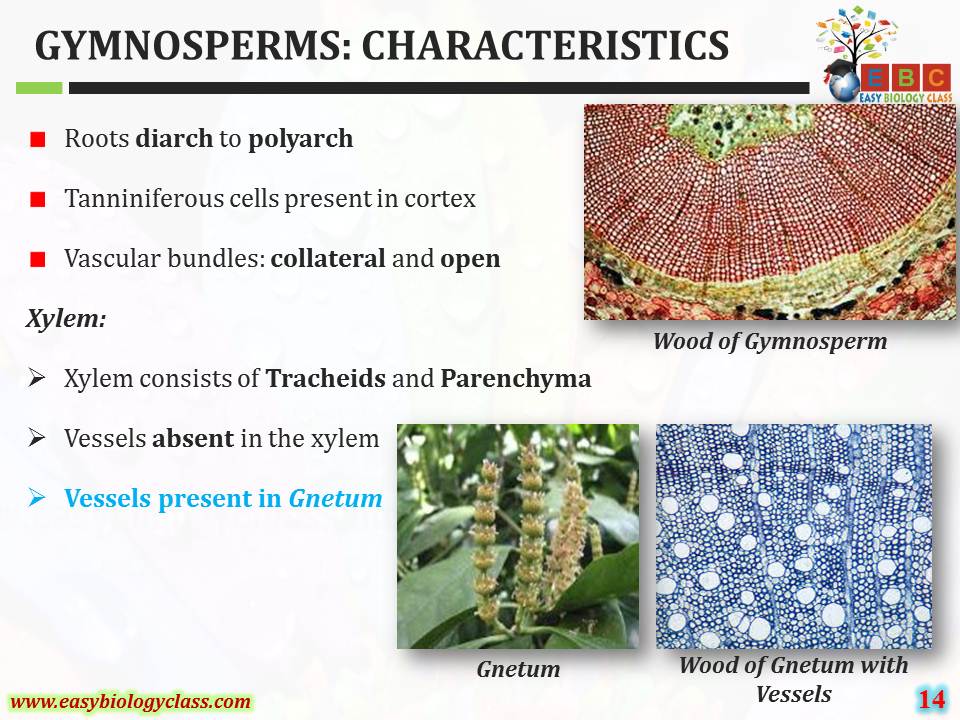 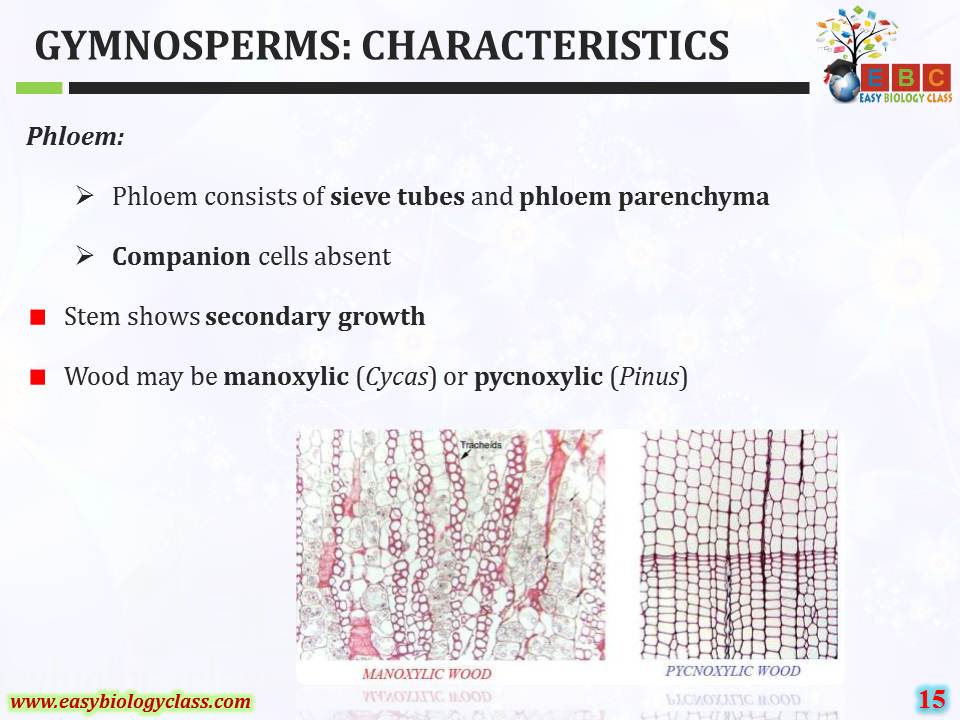 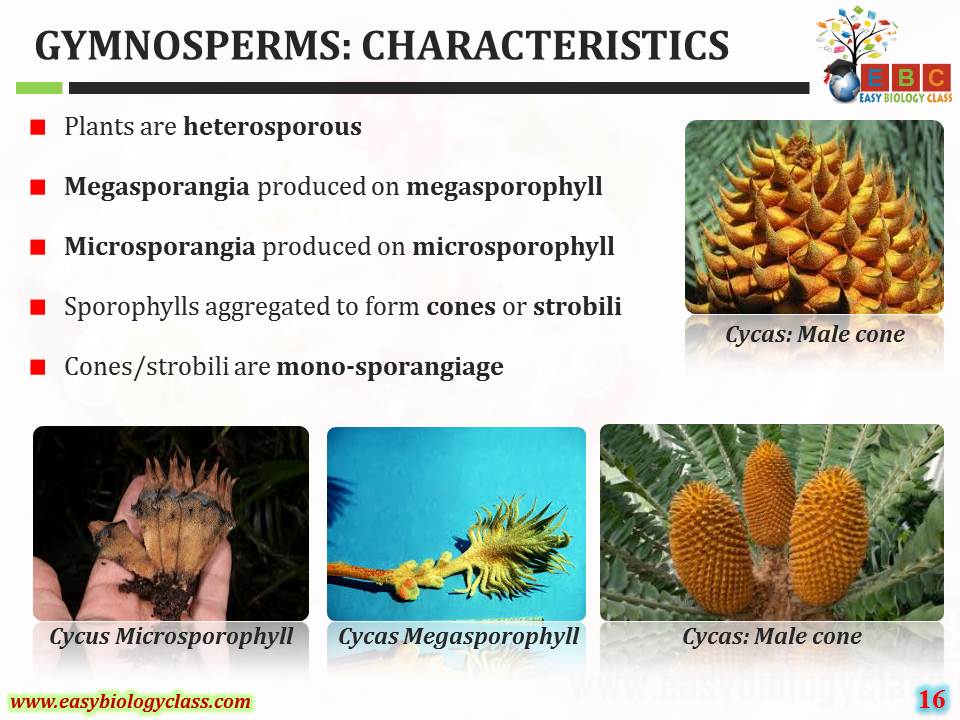 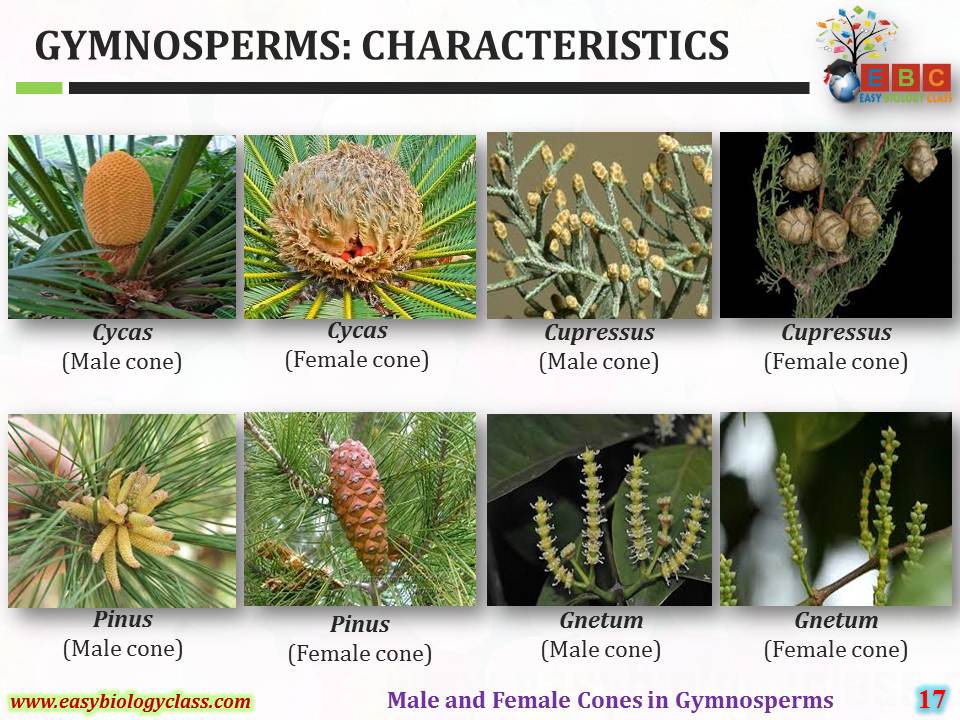 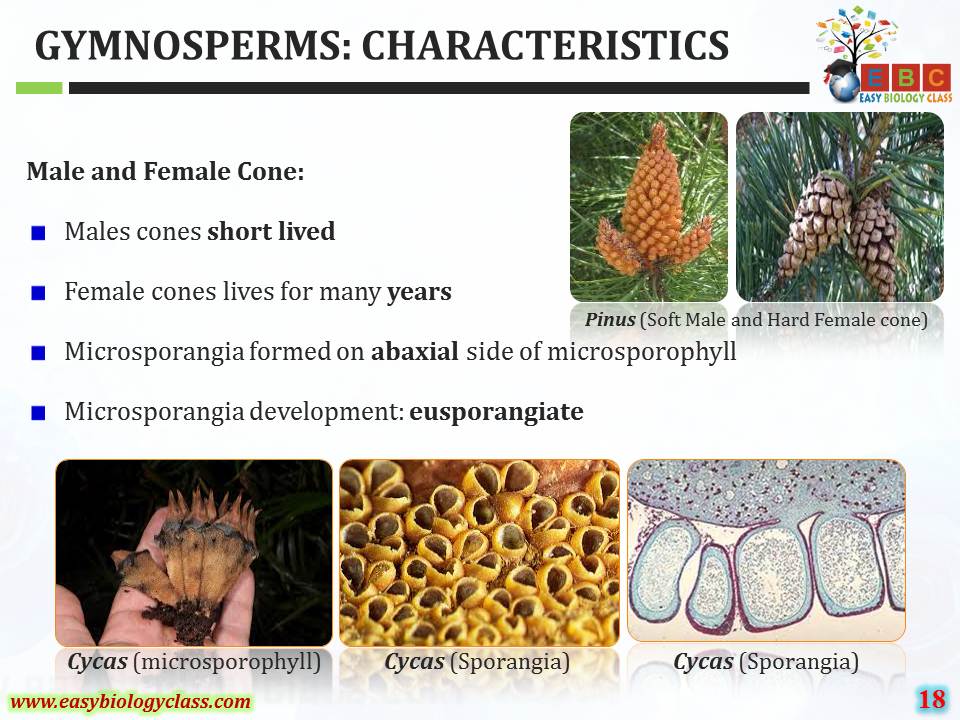 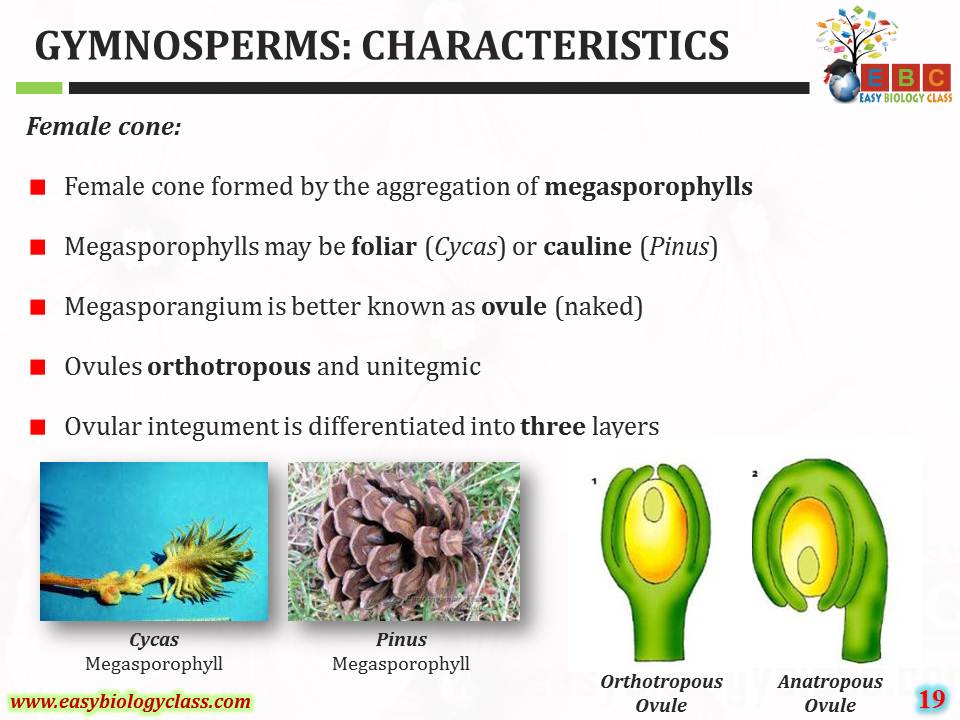 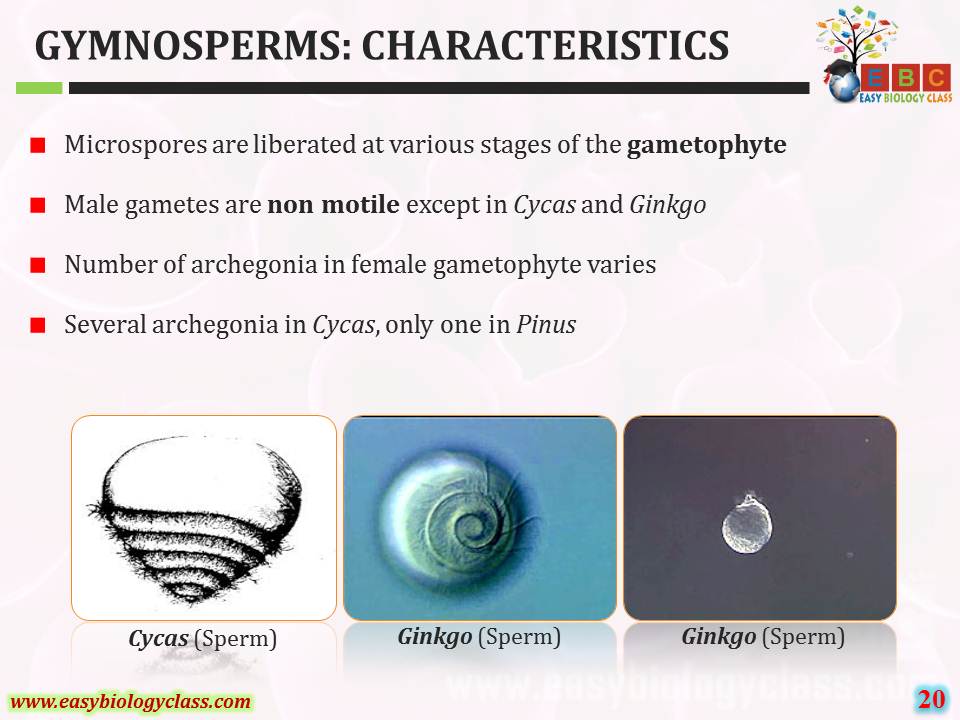 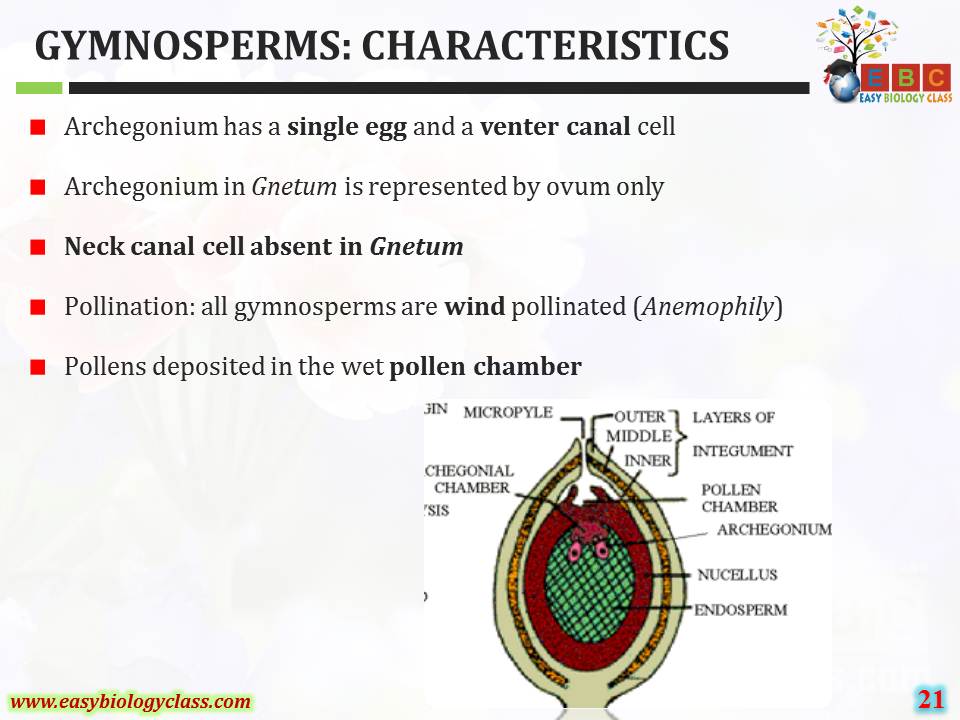 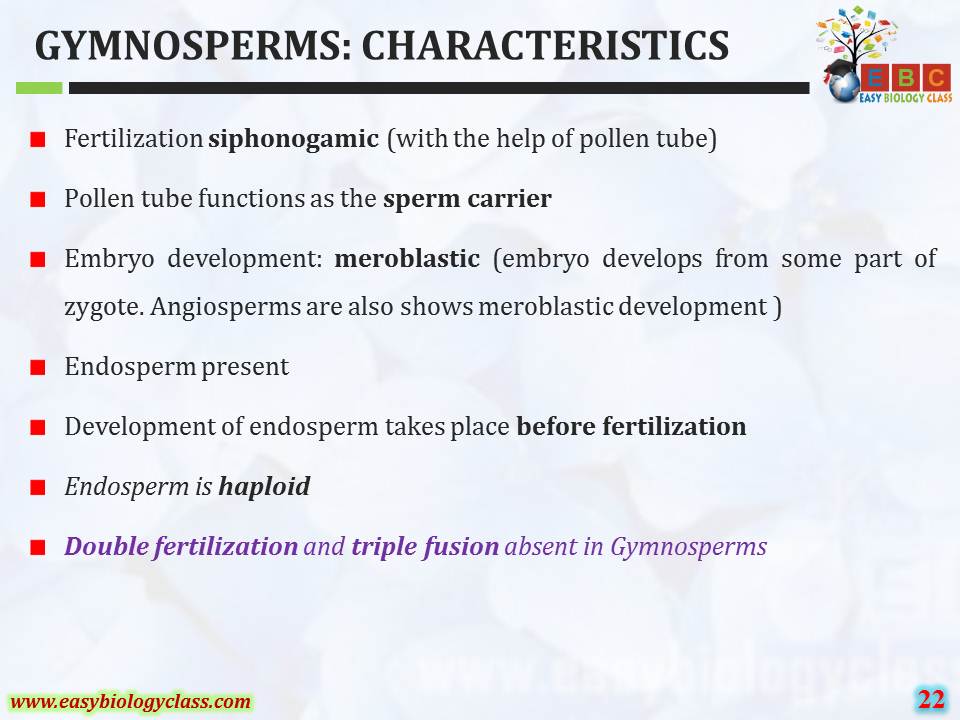 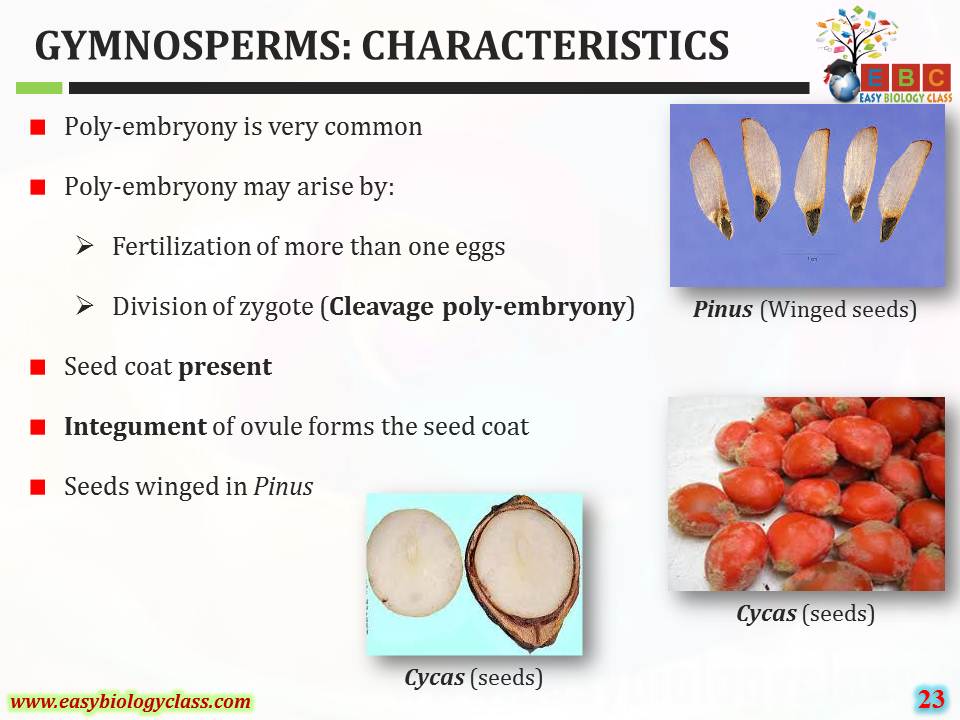 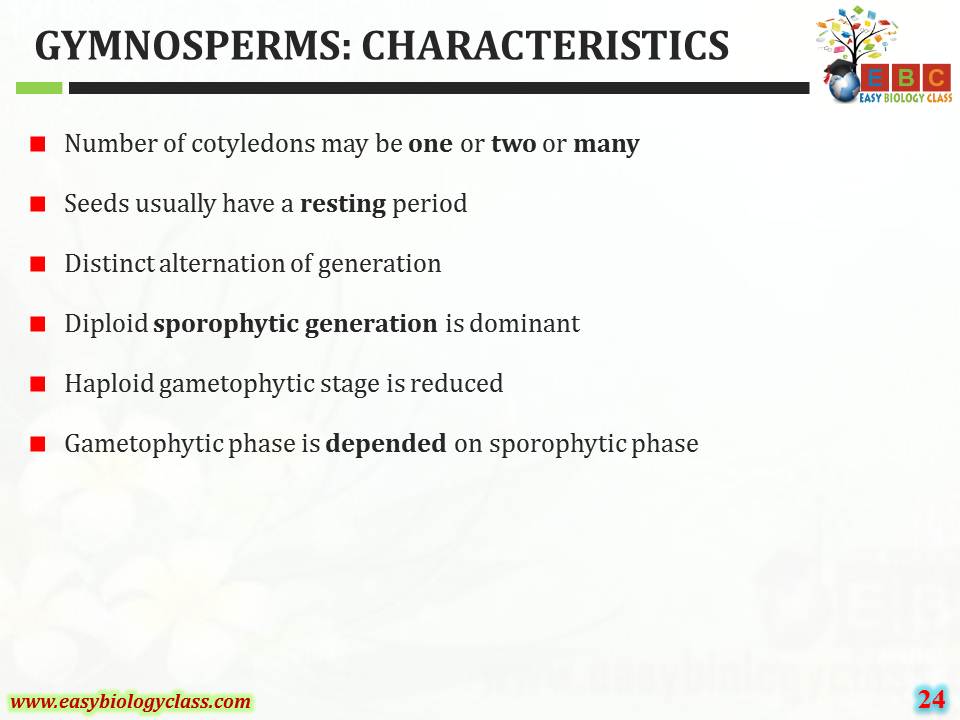 For detailed description of this topic, please click on:
http://www.easybiologyclass.com/general-characters-of-gymnosperms-lecture-notes-with-ppt/
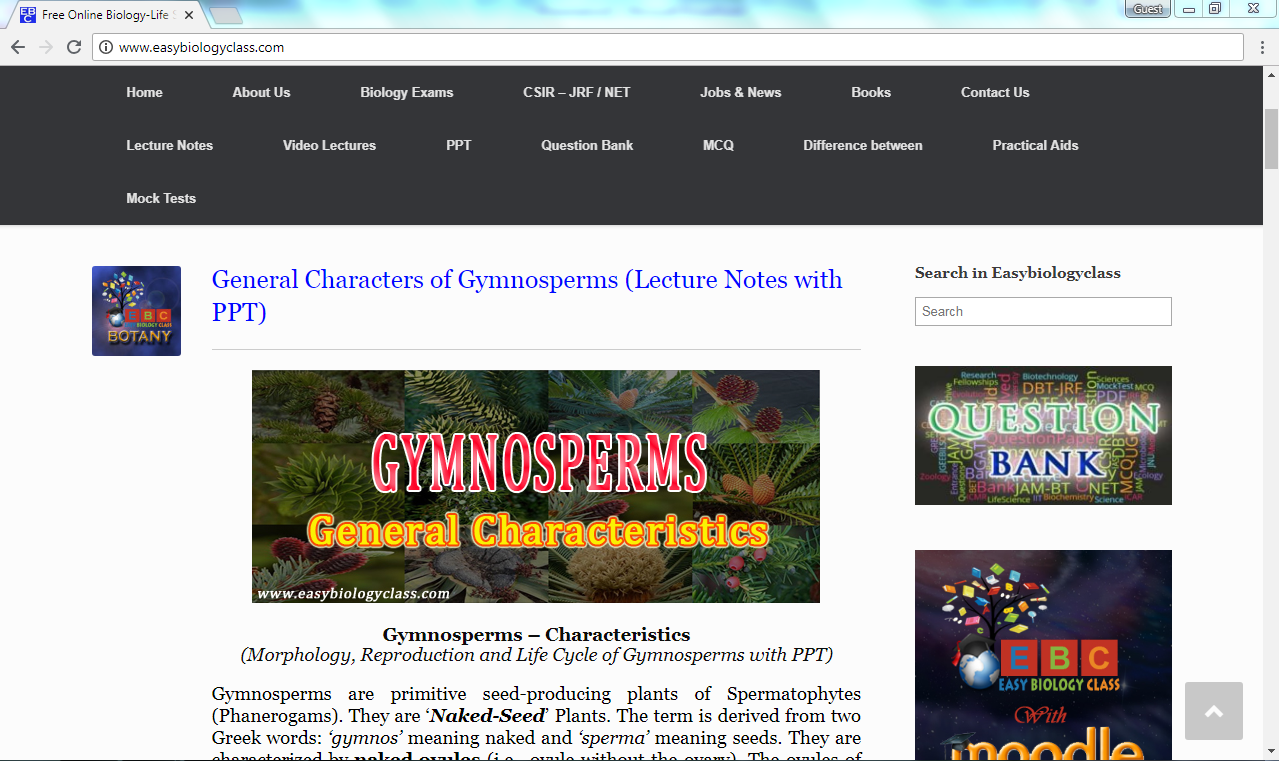 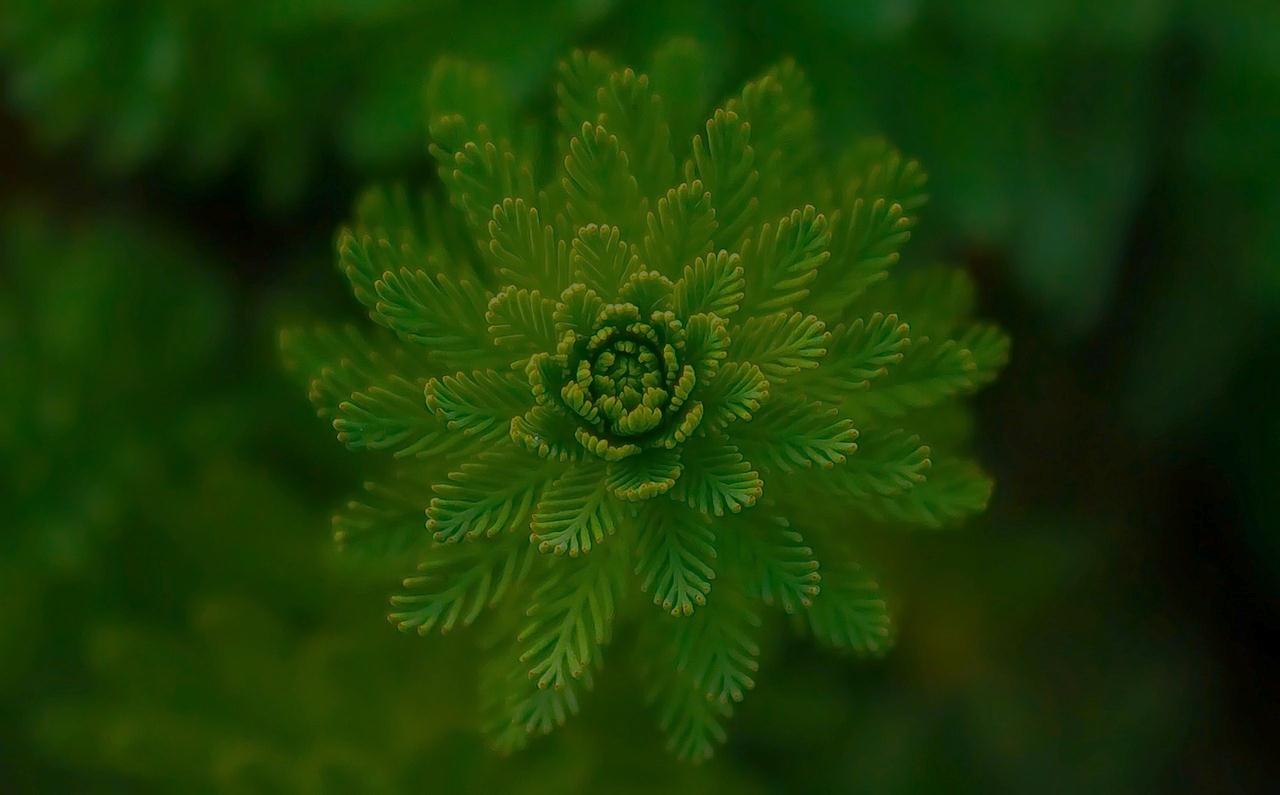 Visit our website: www.easybiologyclass.com for:
Lecture notes
Video tutorials
Biology PPTs
Biology MCQs
CSIR and GATE Study Materials
Job Notifications
Question Bank
Many more…
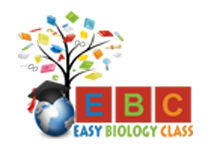 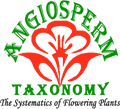 Our sister concern: www.angiospermtaxonomy.com
For more information, please log on to:  www.easybiologyclass.com
			
For video tutorials : 	            easybiologyclass
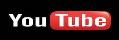 Thank You…
E-mail:
         easybiologyclass@gmail.com
         mail@easybiologyclass.com 
         visit: www.easybiologyclass.com
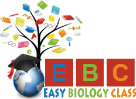